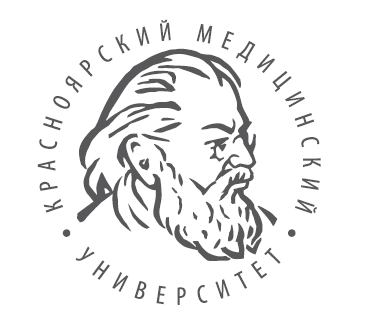 Отчёт о проведении Государственной итоговой аттестации выпускников института стоматологии- НОЦ инновационной стоматологии ФГБОУ ВО «КрасГМУ им. проф. В.Ф. Войно-Ясенецкого» Минздрава России в 2017 г.Председатель ГЭК специальности «Стоматология», к.м.н. С.А. Моисеенко23.06.2017 г.
Регламентирующие документы:
Федеральный государственный образовательный стандарт высшего образования по направлению подготовки 31.05.03 Стоматология (уровень специалитета) утвержденный приказом Минобрнауки России №96 от 9 февраля 2016 г.
Приказ Министерства образования и науки Российской Федерации №636 от 29 июня 2015 года «Об утверждении порядка проведения государственной итоговой аттестации по образовательным программам высшего образования, программам бакалавриата, программам специалитета и программам магистратуры»
Регламентирующие документы:
Положение о порядке проведения государственной итоговой аттестации по программам высшего образования - программам бакалавриата, программам специалитета и программам магистратуры в ГБОУ ВПО КрасГМУ им. проф. В,Ф. Войно-Ясенецкого Минздрава России от 19 ноября 2015 года.
Программы о проведении ГИА выпускников Института стоматологии-НОЦ Инновационной стоматологии ГБОУ ВПО КрасГМУ им. проф. В.Ф. Войно-Ясенецкого Минздрава России от 25 февраля 2016 года.
Приказ ректора КрасГМУ «Об организации государственной итоговой аттестации выпускников Института стоматологии-НОЦ инновационной стоматологии по специальности 31.05.03 – Стоматология в 2017 году» от 15 мая 2017 года № 347 ст.,
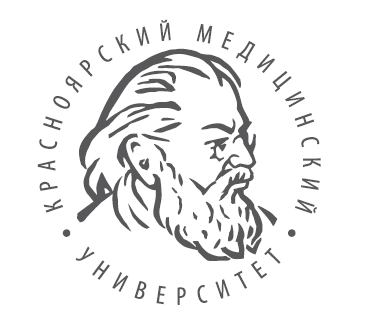 Этапы Государственной итоговой аттестации по специальности 31.05.03  - «Стоматология»:
Тестирование 14.06.2017 г. Практический экзамен        специальные навыки 17, 19, 20.06.2017 г.Собеседование 
с выведением единой итоговой оценки 22.06.2017 г.
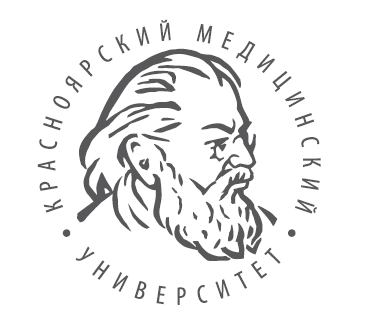 I этап тестирование
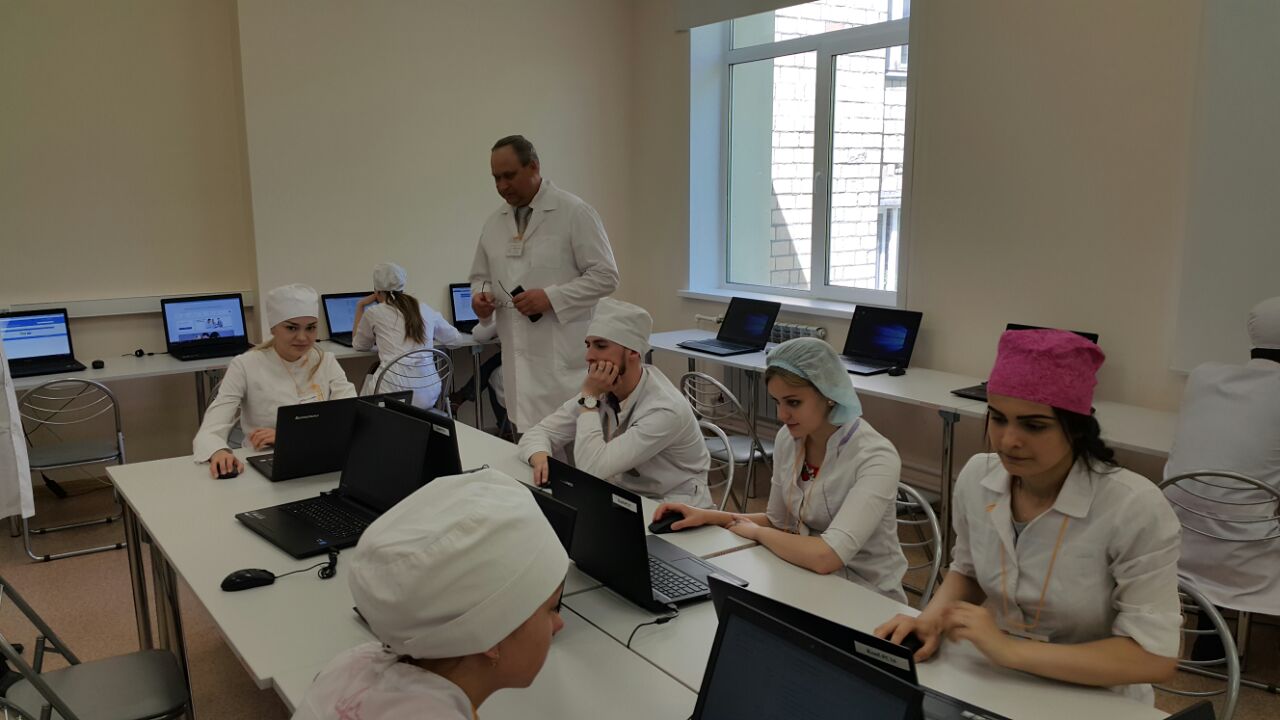 Итоговое тестирование - 14 июня 2017 г. в 9.00. 
Для каждого выпускника программой был сгенерирован индивидуальный вариант из 100 вопросов, для ответа на тестовые задания каждому экзаменуемому отводилось 90 минут.
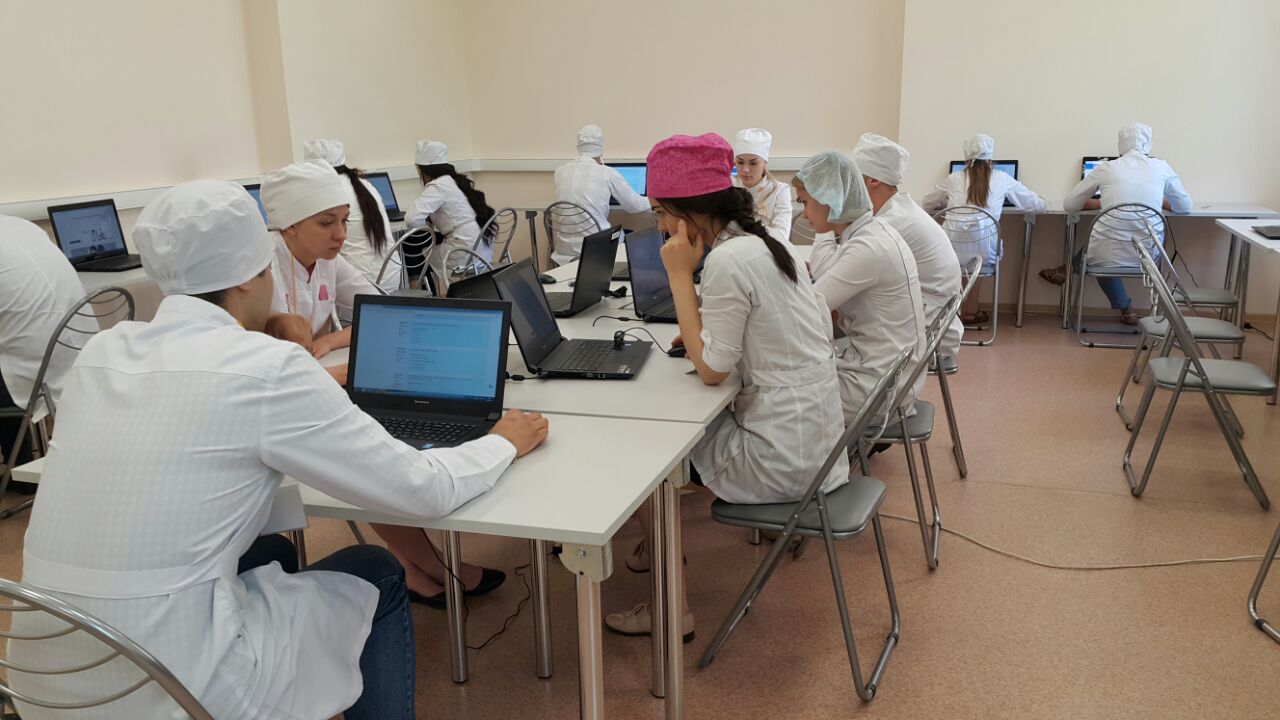 Всего – 85 выпускников. 
Общая успеваемость – 100,0%
Качественный показатель – 97,65%
Средний балл – 4,52
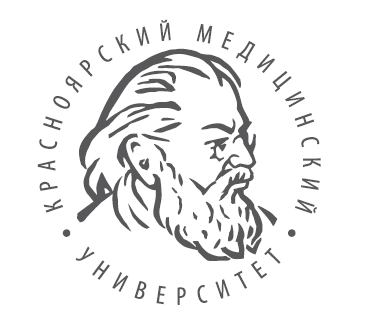 Качественный показатель этапа тестирования Государственной итоговой аттестации выпускников Института стоматологии - НОЦ инновационной стоматологии в 2016- 2017 гг.
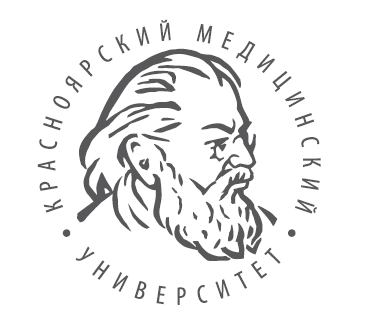 Средний балл этапа тестирования  Государственной итоговой аттестации выпускников Института стоматологии - НОЦ инновационной стоматологии в 2016-2017 гг.
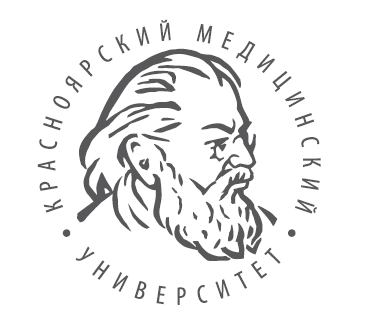 II этап практический экзамен
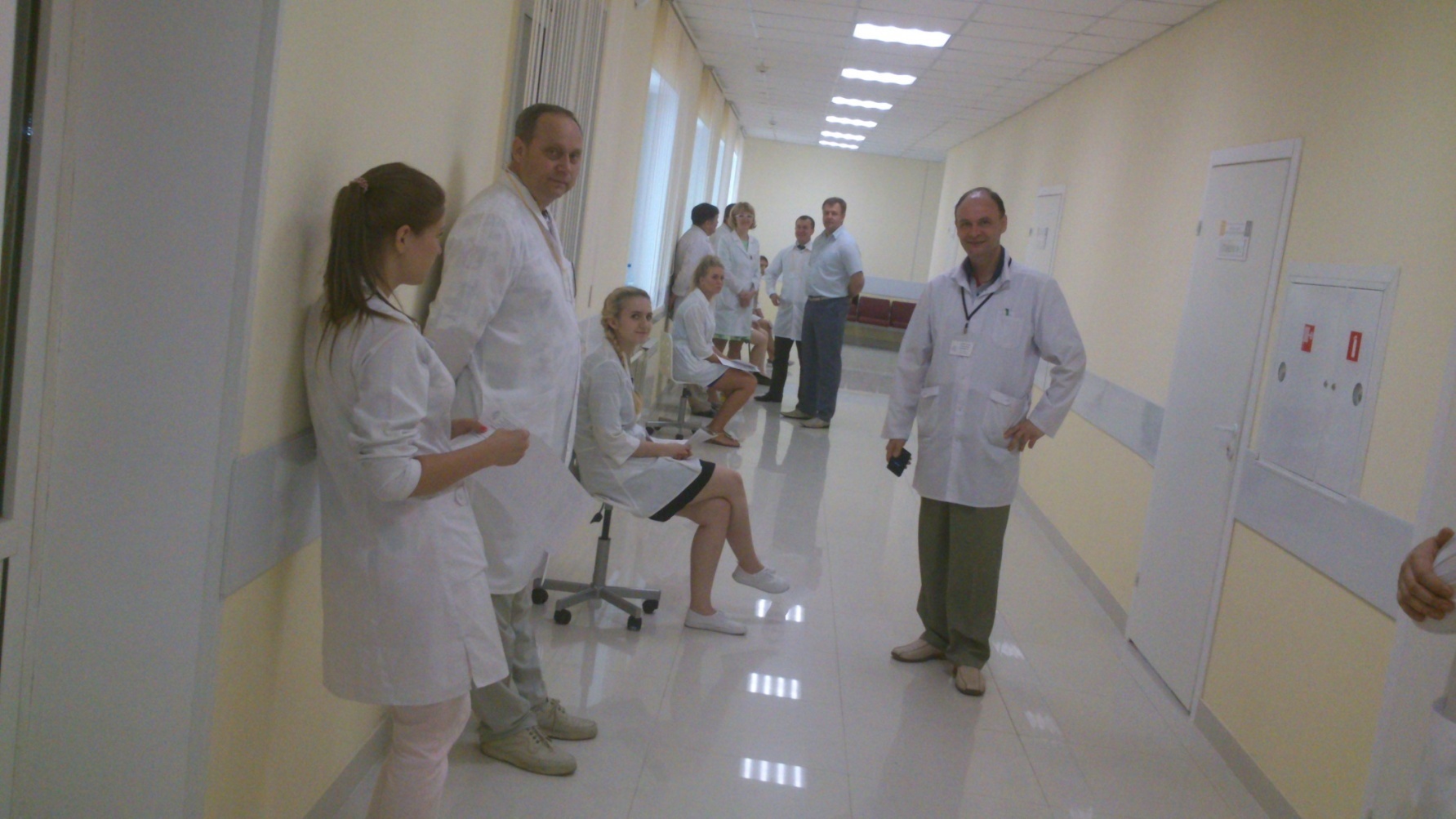 Проведен на базе кафедры-центра симуляционных технологий с использованием высокотехнологичных симуляторов общеврачебных и специальных стоматологических навыков.
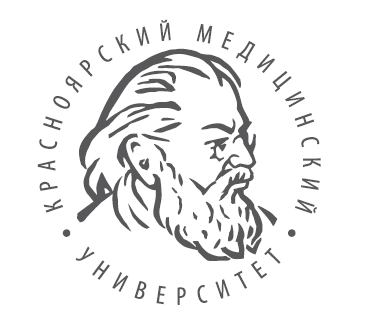 II этап практический экзамен
Пять станций практических навыков прописанных в маршрутном листе, не более 10 минут на выполнение каждого навыка, контроль выполнения навыка с использованием электронных чек-листов.
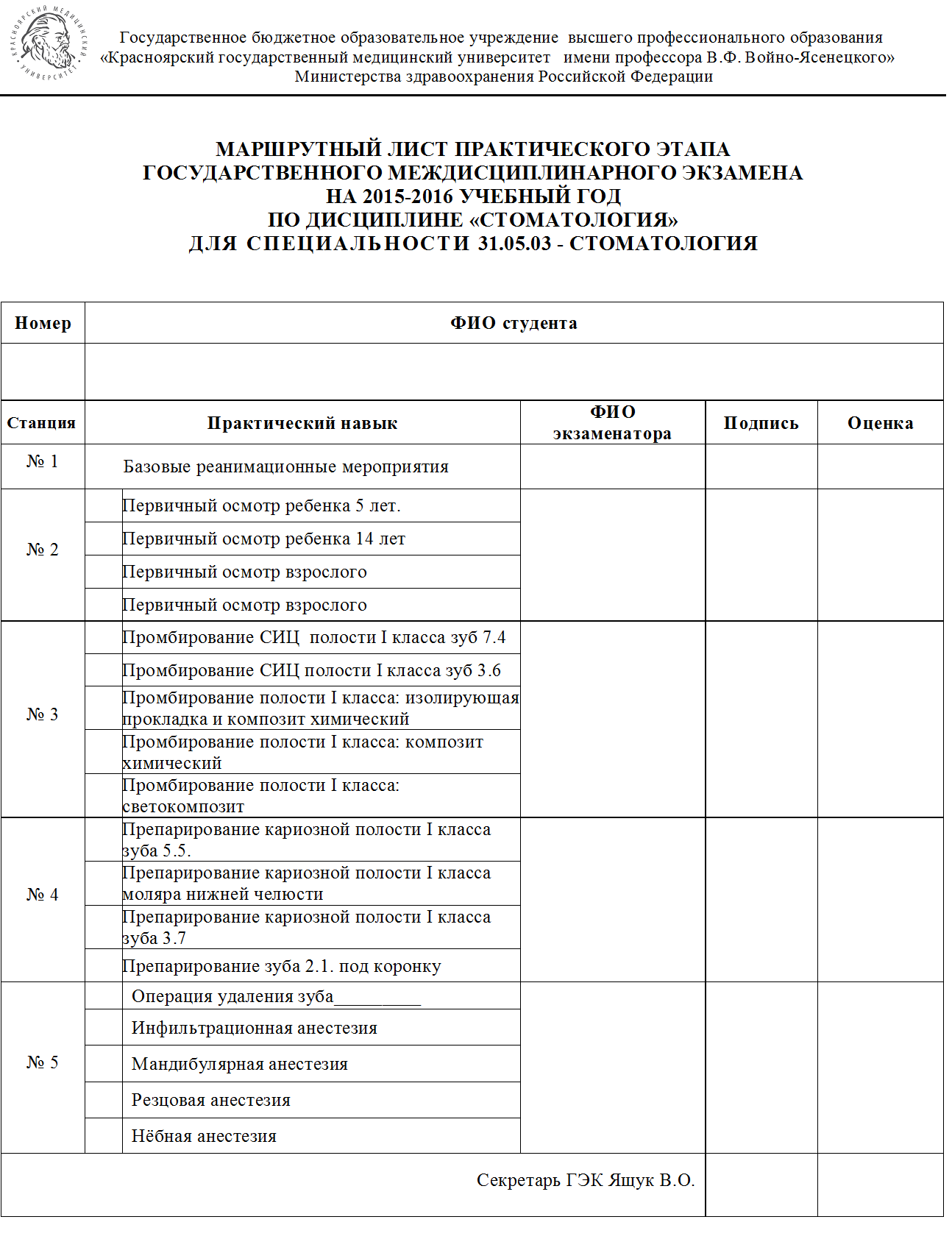 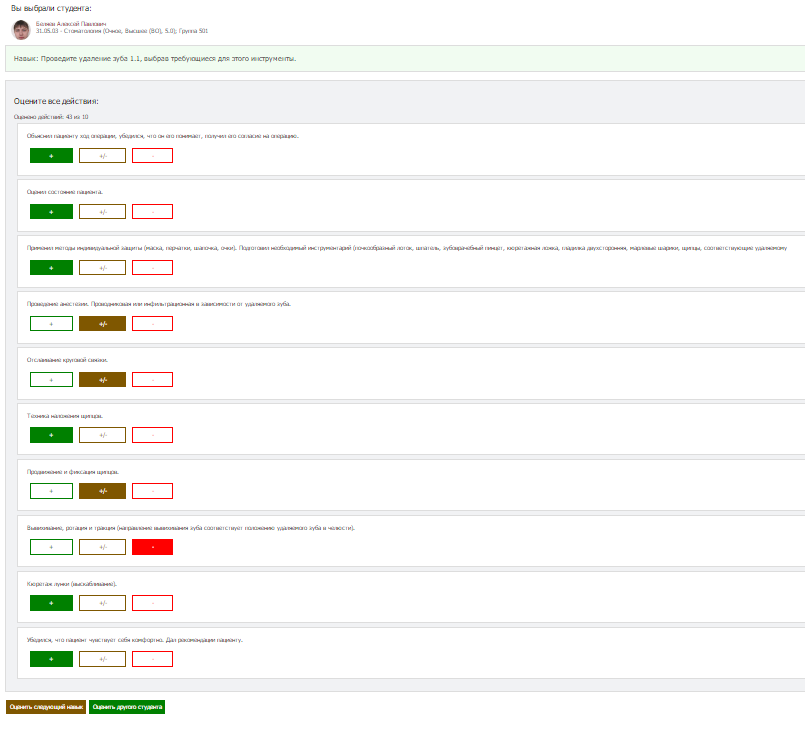 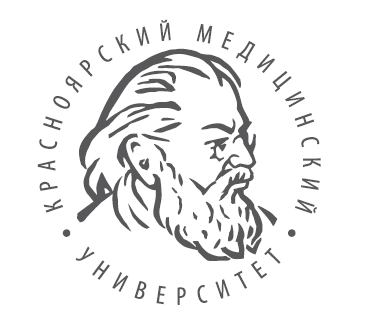 II этап практический экзамен
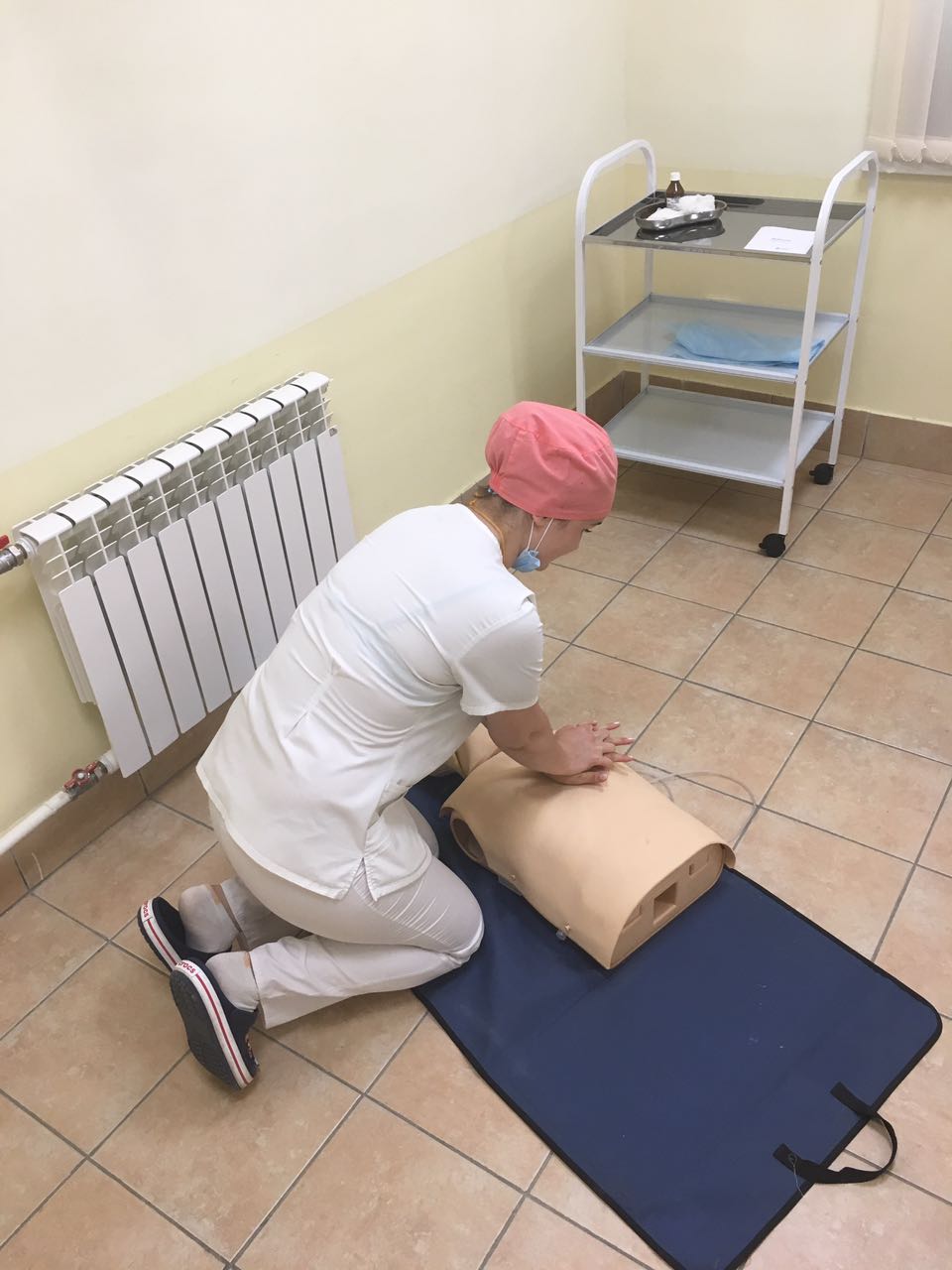 Станция №1: 
СЕРДЕЧНО-ЛЕГОЧНАЯ РЕАНИМАЦИЯ  (БАЗОВАЯ)
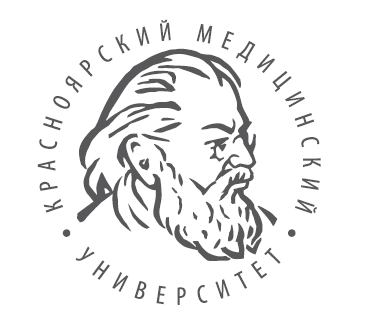 II этап практический экзамен
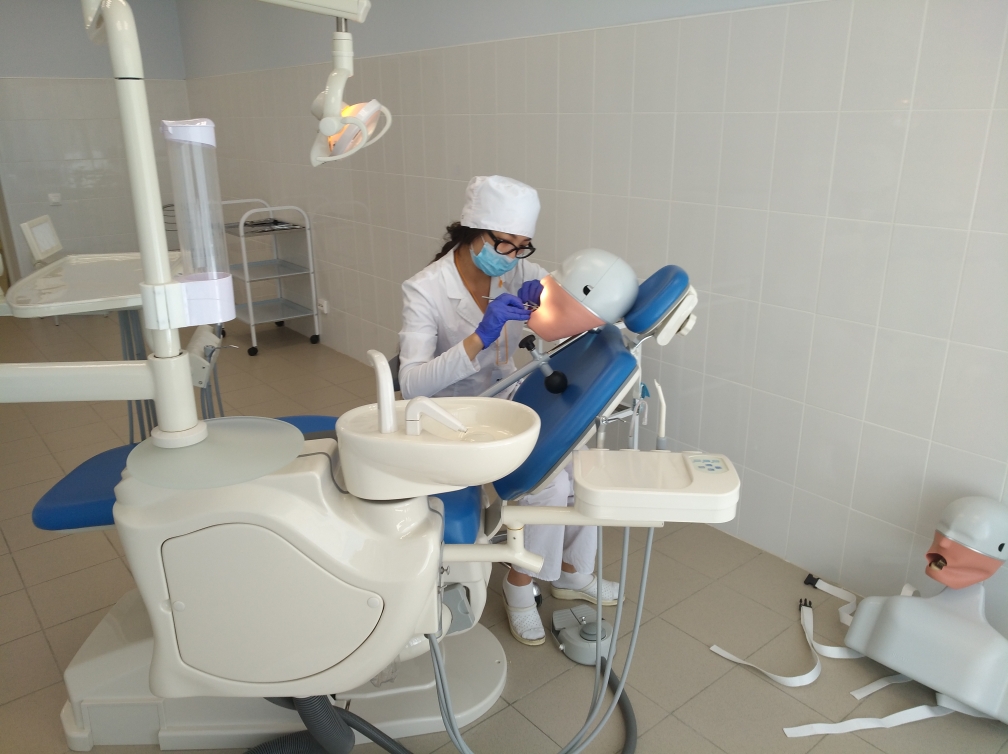 Станция №2: 
ПЕРВИЧНЫЙ ОСМОТР СТОМАТОЛОГИЧЕСКОГО ПАЦИЕНТА
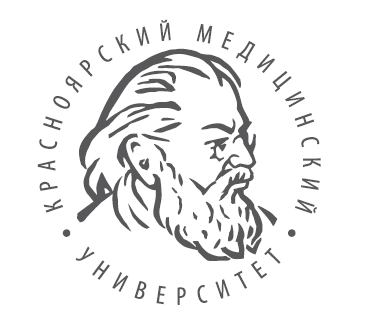 II этап практический экзамен
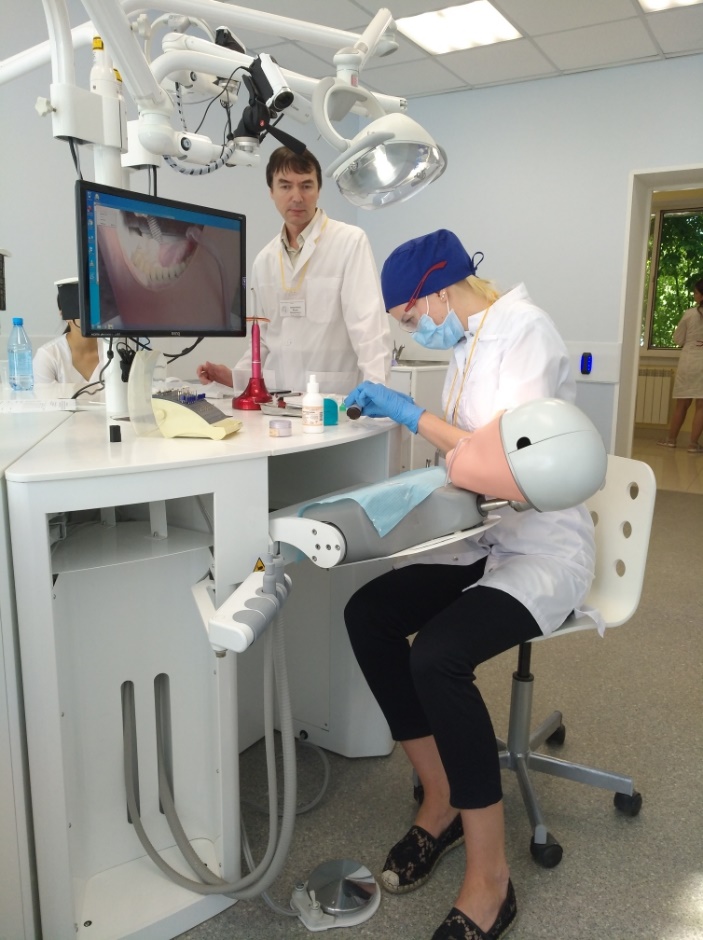 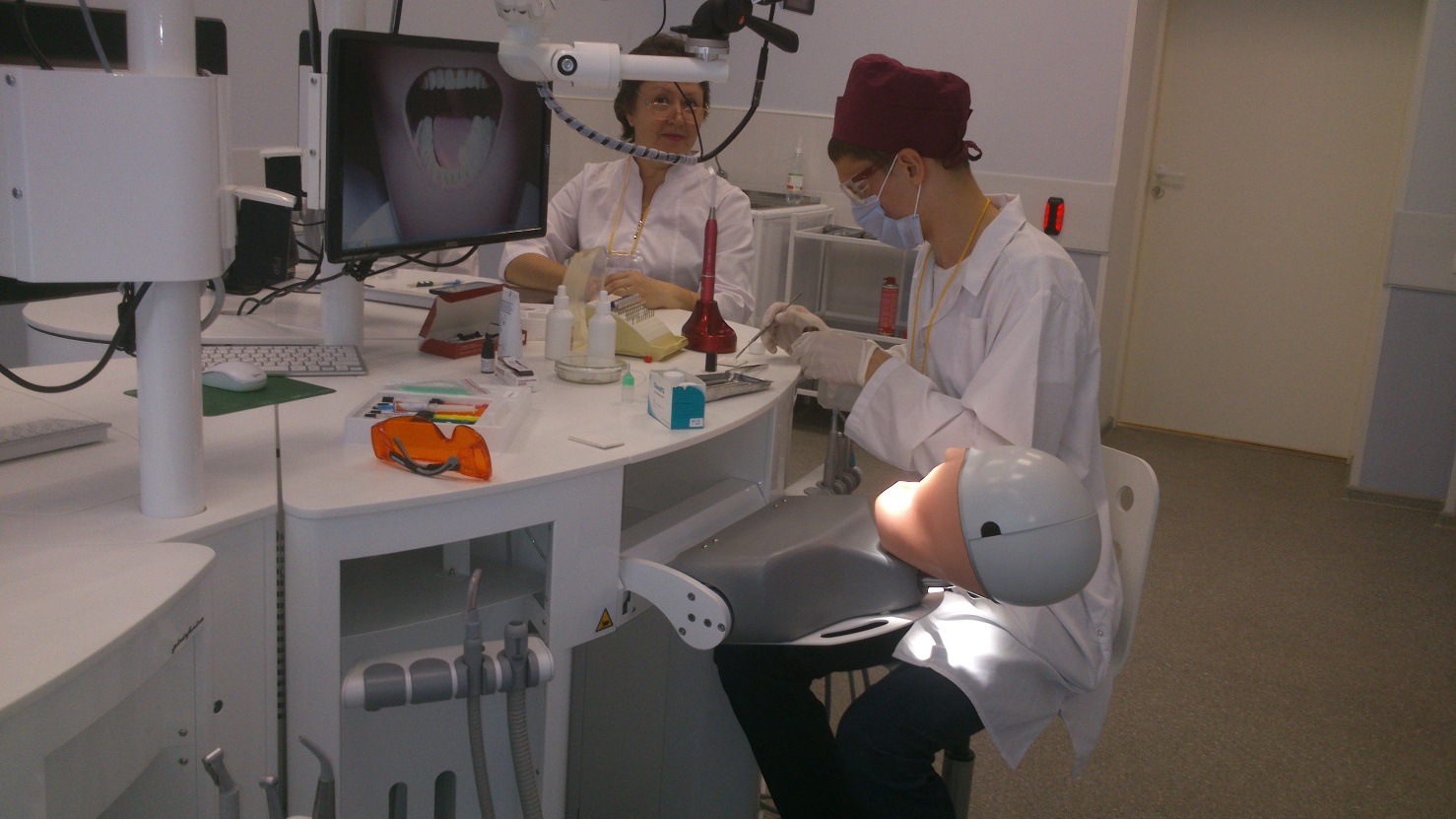 Станция №3: 
ПЛОМБИРОВАНИЕ ПОЛОСТИ ЗУБА
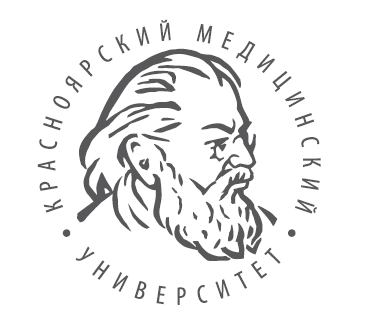 II этап практический экзамен
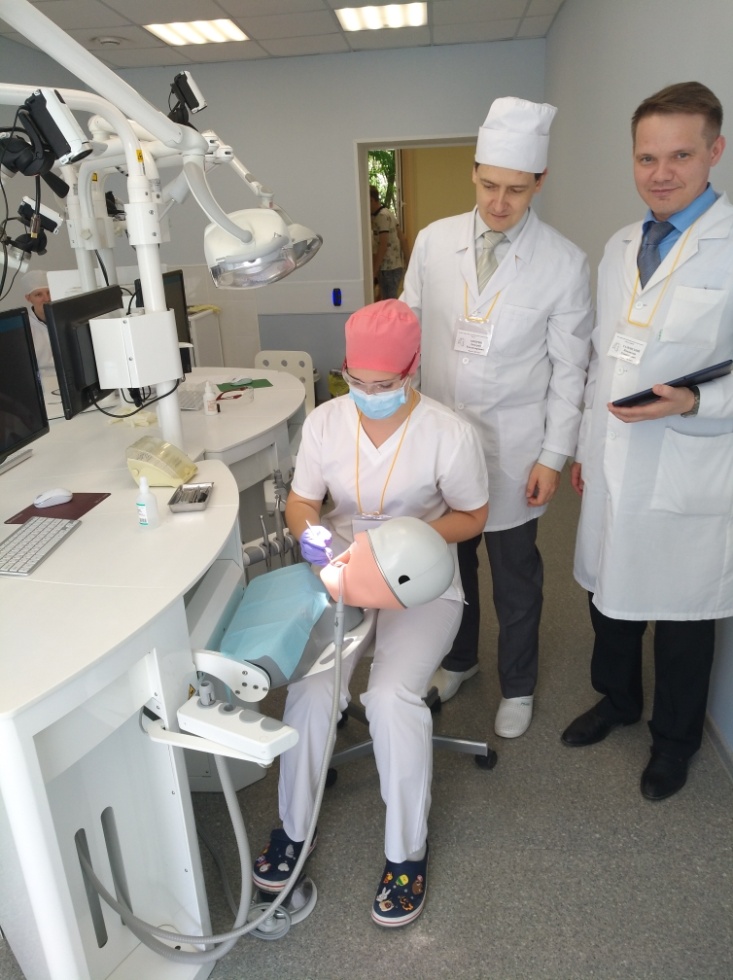 Станция №4: 
ОДОНТОПРЕПАРИРОВАНИЕ
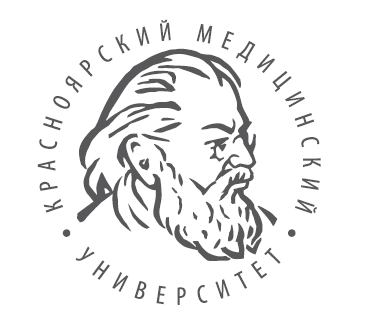 II этап практический экзамен
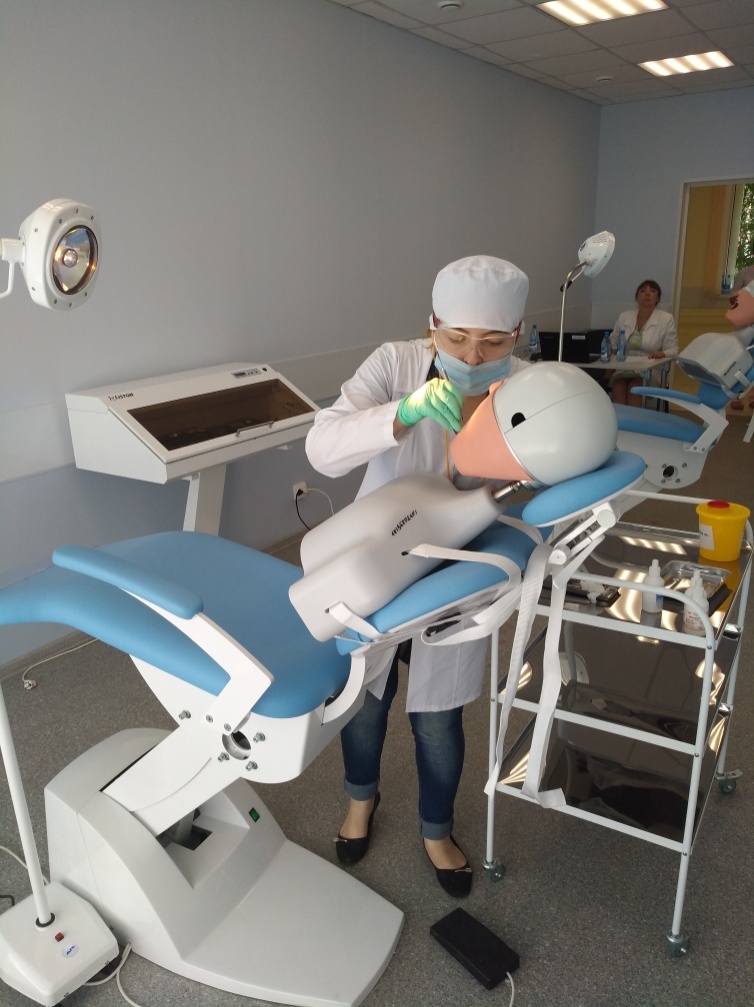 Станция №5: 
УДАЛЕНИЕ ЗУБА, АНЕСТЕЗИЯ
Общая успеваемость – 100,0%
Качественный показатель – 98,77%
Средний балл – 4,82
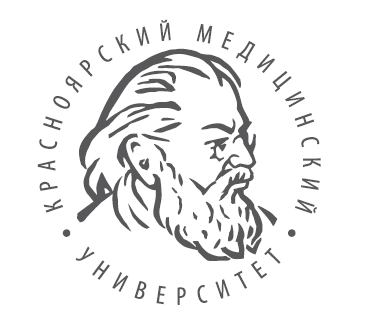 Качественный показатель практического экзамена Государственной итоговой аттестации выпускников Института стоматологии - НОЦ инновационной стоматологии в 2 2016-2017 гг.
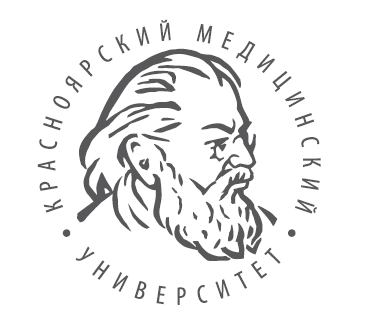 Средний балл практического экзамена Государственной итоговой аттестации выпускников Института стоматологии - НОЦ инновационной стоматологии
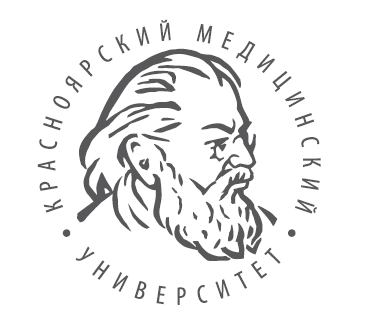 III этап собеседование
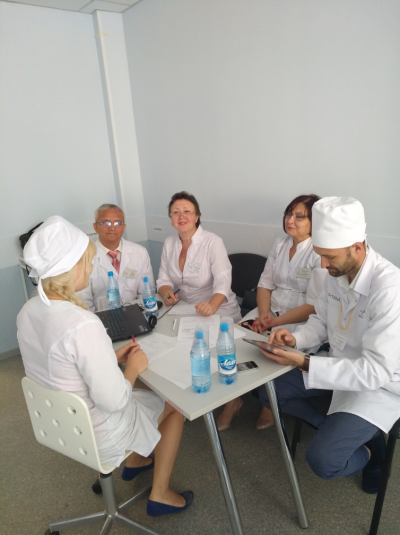 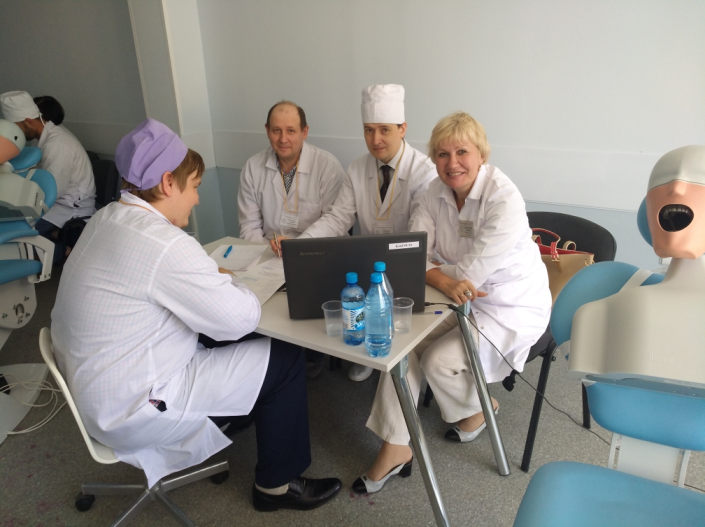 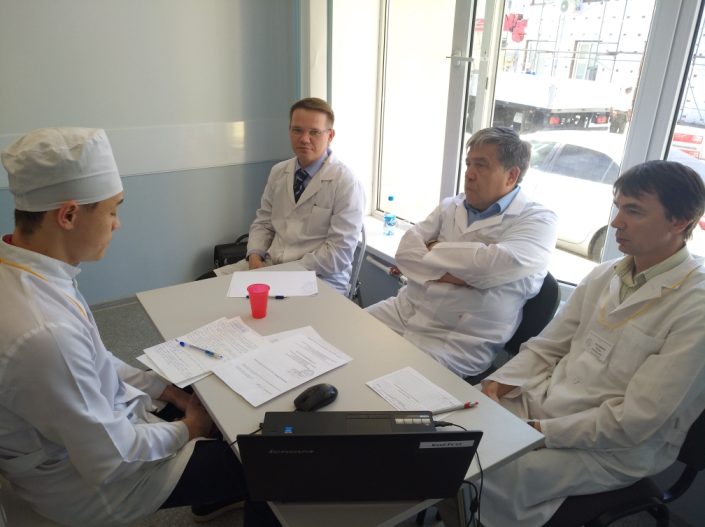 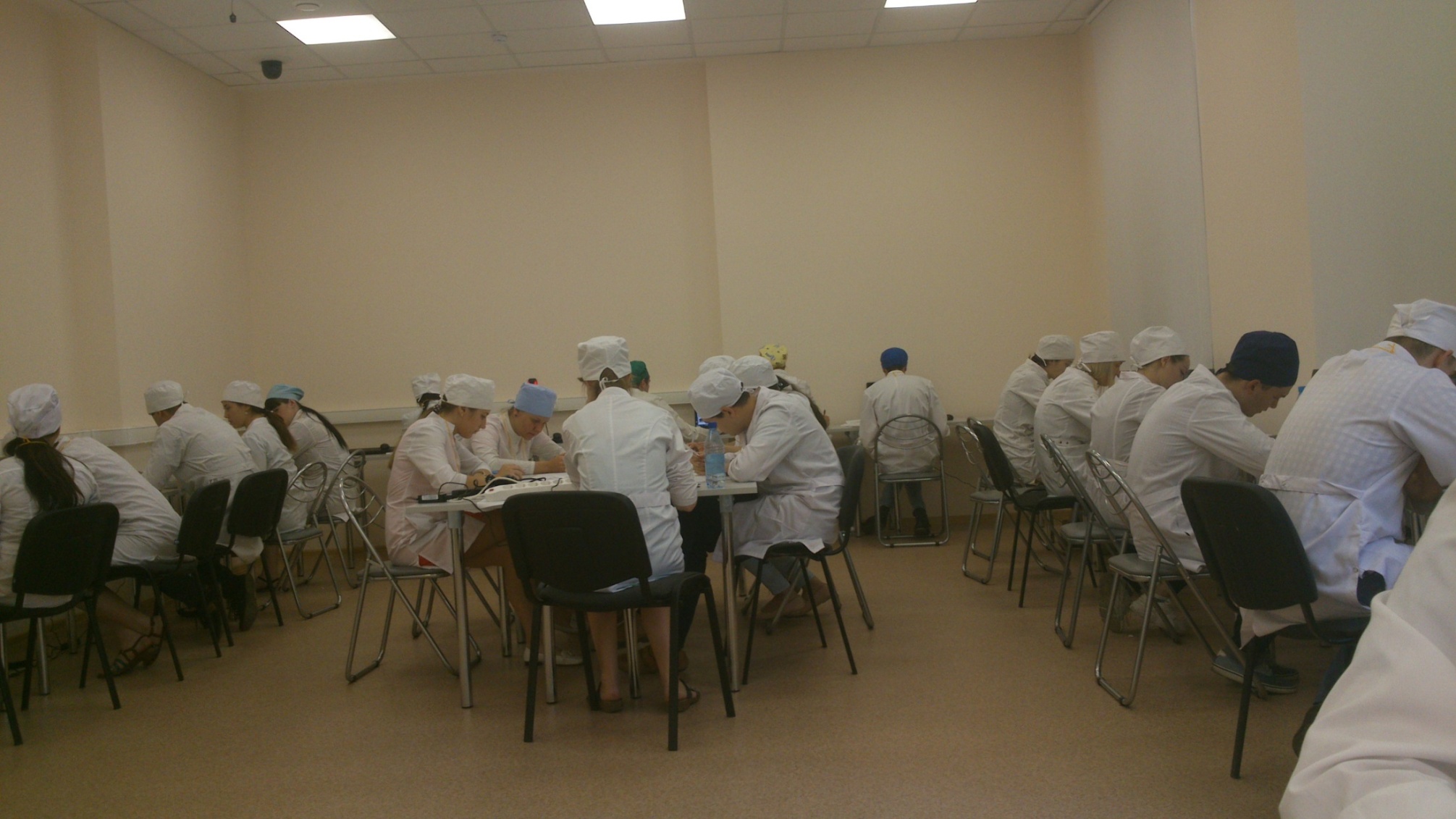 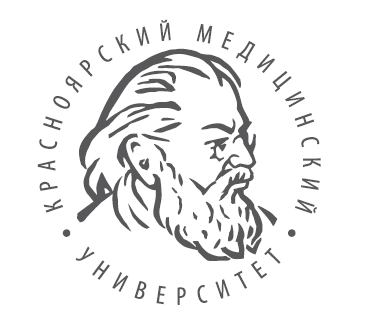 Результаты  собеседования
Общая успеваемость – 100,0%
Качественный показатель – 87,06%
Средний балл – 4,37
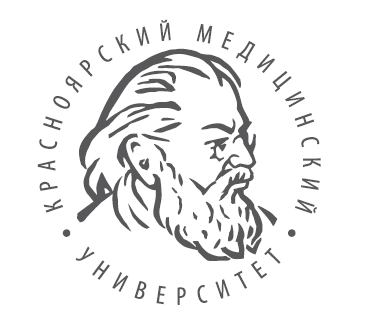 Качественный показатель собеседования Государственной итоговой аттестации выпускников Института стоматологии - НОЦ инновационной стоматологии в 2016- 2017 гг.
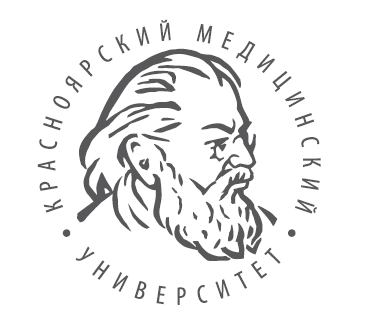 Средний балл собеседования Государственной итоговой аттестации выпускников Института стоматологии - НОЦ инновационной стоматологии в 2016-2017 гг.
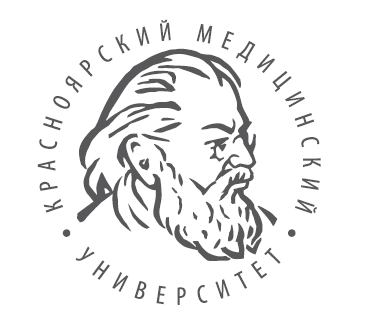 Итоговые  Результаты  ГИА
Общая успеваемость – 100,0%
Качественный показатель – 94,12%
Средний балл – 4,28
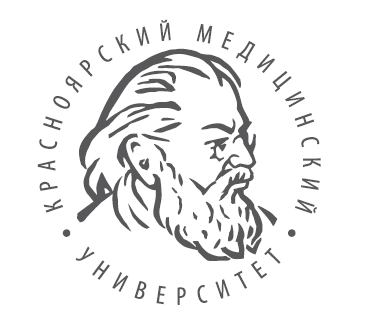 Качественный показатель итоговых оценок Государственной итоговой аттестации выпускников Института стоматологии - НОЦ инновационной стоматологии в 2016-2017 гг.
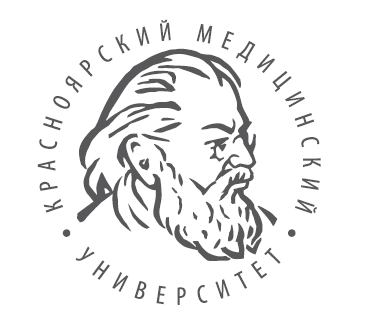 Средний балл итоговых оценок  Государственной итоговой аттестации выпускников Института стоматологии - НОЦ инновационной стоматологии в 2016-2017 гг.
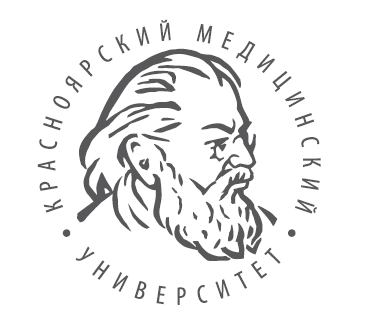 Государственная экзаменационная комиссия  рекомендует:
1. Привести в полное соответствие чек-листы для государственной итоговой аттестации выпускников с чек-листами для первичной аккредитации специалистов.
	2. При проведении практических занятий по дисциплине «Челюстно-лицевая и гнатическая хирургия» в X семестре усилить подготовку по практическим навыкам  «Анестезия в стоматологической практике», «Удаление зубов».
Заключение ГЭК:
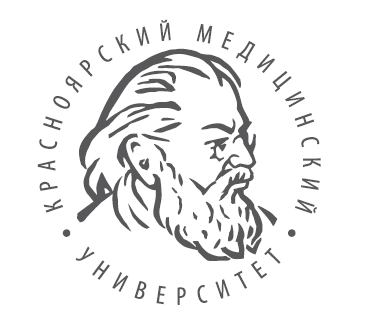 Качество подготовки выпускников соответствует требованиям, предъявляемым регламентирующими документами, подготовка и проведение Государственной итоговой аттестации в Институте стоматологии - НОЦ инновационной стоматологии в 2017 году осуществлялась на высоком уровне.
	Государственная экзаменационная комиссия высоко оценивает работу, проведенную коллективом университета, руководством Института стоматологии - НОЦ инновационной стоматологии и выпускающими кафедрами по подготовке и проведению экзаменов Государственной итоговой аттестации.
	Подготовлено 85 выпускников,  из них 10 выпускников получили диплом с отличием.
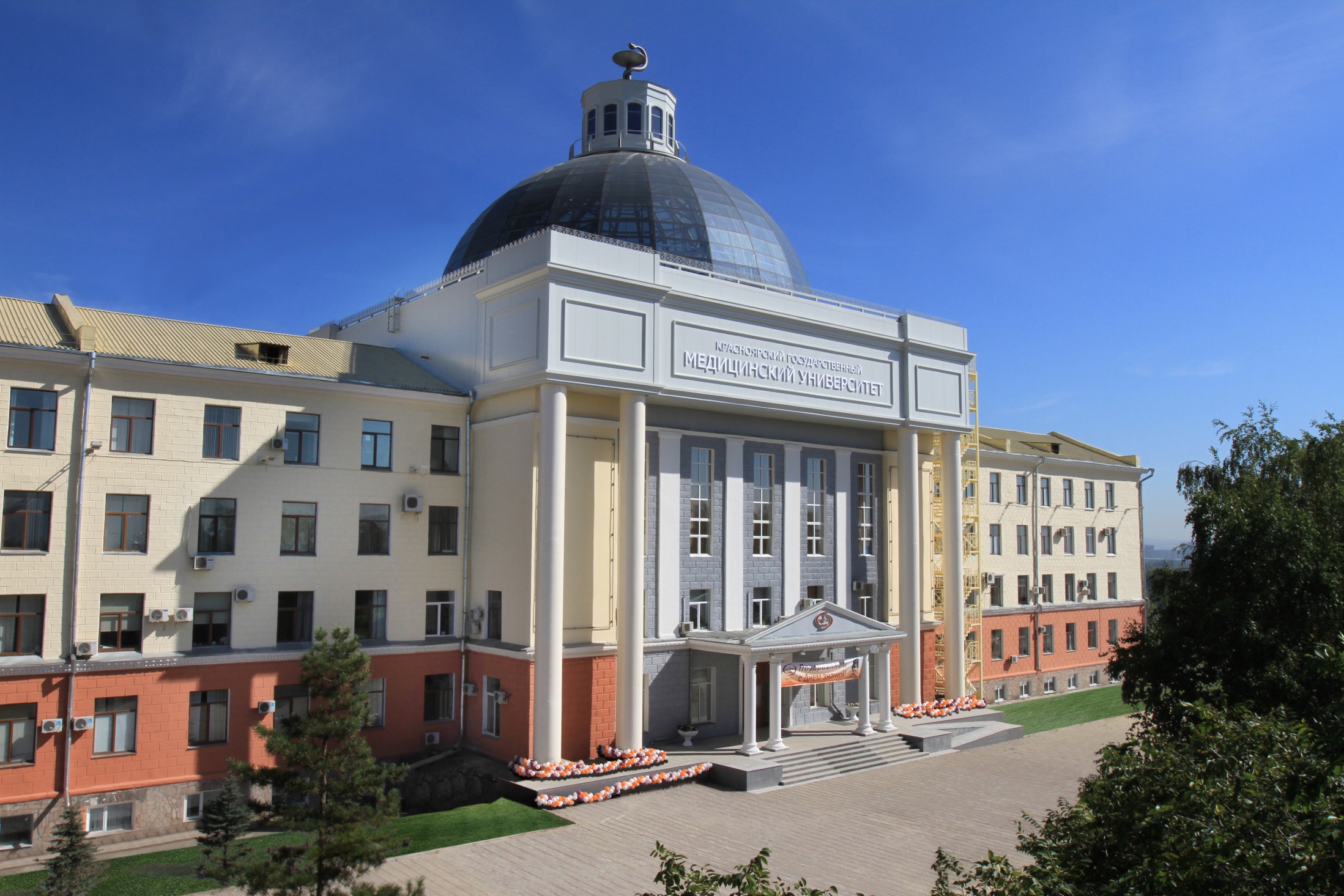 Благодарю за внимание!